স্বাগতম
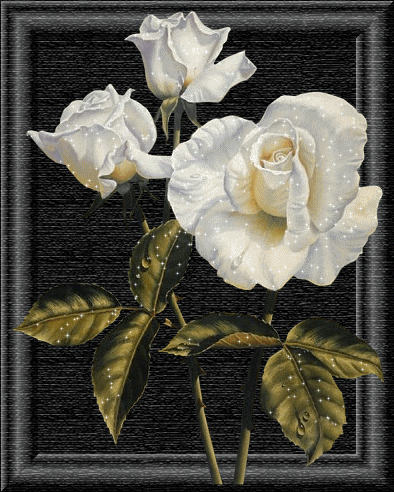 পরিচিতি
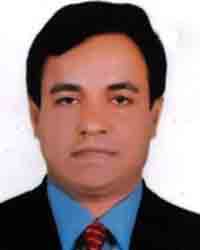 শ্রেণীঃ- ৯ম
বিষয়ঃ গণিত
অধ্যায় – ৮ম  
সময়-৫০ মিনিট
তাঃ২৬/০৪/২0
মোহাম্মদ বিল্লাল হোসেন
সহকারী প্রধান শিক্ষক
দিঘীরপাড় এ.সি. ইনষ্টিটিউশন
টঙ্গীবাড়ী, মুন্সিগঞ্জ
ছবিতে কী দেখতে পাচ্ছো?
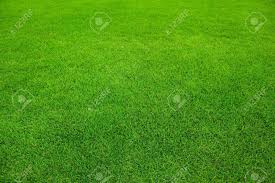 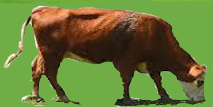 p
ছবিতে কী দেখতে পাচ্ছো?
P
সরল
সাধারণ
স্পর্শক
তির্যক
সাধারণ
স্পর্শক
আজকের পাঠ
বৃত্ত
শিখনফল
এ পাঠ  শেষে----------------
১। বৃওের বিভিন্ন অংশ ব্যাখ্যা  করতে পারবে ।
২। স্পর্শক এর সংজ্ঞা বলতে পারবে।
৩। বৃত্তের যে কোন বিন্দুতে অঙ্কিত স্পর্শক স্পর্শ বিন্দুগামী ব্যাসার্ধের উপর লম্ব,তা প্রমাণ করতে পারবে।
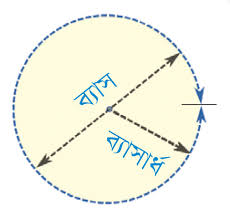 ব্যাসঃ বৃত্তের কোনো জ্যা যদি কেন্দ্র দিয়ে যায়,তবে জ্যাটিকে বৃত্তের ব্যাস বলে । অর্থাৎ, বৃত্তের কেন্দ্রগামী যেকোনো জ্যা হলো ব্যাস।
ব্যাসার্ধঃ কেন্দ্র থেকে পরিধি পর্যন্ত দূরত্বকে বৃত্তের ব্যাসার্ধ বলে।
কেন্দ্রঃ বৃত্তের প্রত্যেক ব্যাসের মধ্যবিন্দুই কেন্দ্র।
বৃত্তের জ্যাঃ বৃত্তের দুইটি ভিন্ন বিন্দুর সংযোজক রেখাংশকে বৃত্তের জ্যা বলে।
A
A
C
C
B
B
চিত্রে  O কেন্দ্র বিশিষ্ট ABC বৃত্তের ব্যাসBC এবং জ্যা AB।
একটি সরলরেখা একটি বৃত্তের বক্ররেখা বা পরিধিকে একটি বিন্দুতে স্পর্শ করলে, সরলরেখাটিকে বৃত্তের স্পর্শক বলা হয়।
বৃত্তের যে কোন বিন্দুতে অঙ্কিত স্পর্শক স্পর্শ বিন্দুগামী ব্যাসার্ধের উপর লম্ব,তা প্রমাণ করতে পারবে।
O
T
Q
P
মনে করি, o কেন্দ্র বিশিষ্ট একটি বৃত্তের ওপরস্থ p বিন্দুতে PT একটি স্পর্শক এবং OP স্পর্শ বিন্দুগামী ব্যাসার্ধ। প্রমাণ করতে হবে যে, PT      OP.

অঙ্কনঃ PT স্পর্শকের ওপর যে কোন একটি বিন্দু Q নিই এবং O,Q যোগ করি।
প্রমাণঃ যেহেতু বৃত্তের P বিন্দুতে PT একটি স্পর্শক, সুতরাং ঐ P বিন্দু ব্যতীত PT এর ওপরস্থ অন্য সকল বিন্দু বৃত্তের বাইরে থাকবে।সুতরাং Q বিন্দুটি বৃত্তের বাইরে অবস্থিত।
OQ বৃত্তের ব্যাসার্ধ OP এর চেয়ে বড়, অর্থাৎ OQ > OP  এবং তা স্পর্শ বিন্দু  P  ব্যতীত  PT এর ওপরস্থ  Q  বিন্দুর সকল অবস্থানের জন্য সত্য।
O
T
P
একক কাজ
O
T
Q
P
উপরের চিত্র থেকে কি কি  কোণ পাওয়া যাবে ।
দলগত কাজ
একটি স্পর্শ বিন্দুগামী ব্যাসার্ধ আঁক।
মূল্যায়ন
১। ব্যাস কাকে বলে? 
২।ব্যাসার্ধ   কাকে বলে? 
৩। বৃত্তের স্পর্শক কাকে বলে? 
৪। বৃত্তের কেন্দ্র কাকে বলে ?
বাড়ির কাজ
O-কেন্দ্র বিশিষ্ট একটি বৃত্তের   Sবিন্দুতে  ST একটি স্পর্শক হলে, প্রমাণ কর যে ST ও SO  পরস্পর লম্ব।
ধন্যবাদ
18